Chiều nay đi học về                                                                                  Một bà già trống gậy Trên vỉa hè em thấy                                                                                   Muốn tránh xe qua đường
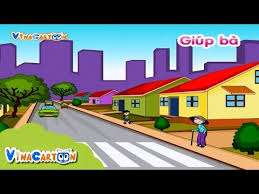 Em vội  dừng bước chân                         Đường nhiều xe lắm đóĐến bên bà nói nhỏ                             Để cháu giúp bà qua
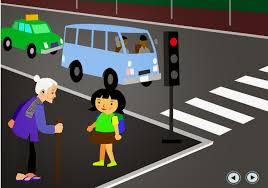 Tay  em lắm tay bàCùng bước qua  đường rộng
Chia tay bà cảm độngKhen mãi em bé ngoan